کارگاه آموزش مهارتهای زندگی
دکتر حسن صبوری مقدم
روانشناس
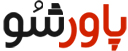 چارچوب هر بحث
مقدمه ، اهداف و چرایی بحث مربوطه
تعریف و اطلاعات مرتبط
توصیه ها و تمرین هایی برای افزایش این مهارت
کار گروهی
عناوین مورد بحث
مهارتهای ارتباط موثر
خودآگاهی
همدلی
کنترل هیجانهای منفی
چرایی آموزش مهارتهای زندگی
پیچیدگی زندگی در جوامع فعلی
دگرگونی های سریع در ابعاد مختلف زندگی
افزایش مطالبات محیطی و اجتماعی
از سوی دیگر افزایش چشمگیر موارد خطرساز همچون اعتیاد،مشکلات رفتاری- روانی،و اختلالات شخصیت.
تعریف WHO  از مهارتهای زندگی
مهارتهای زندگی مجموعه ای از توان مندسازی هایی است که یادگیری آنها به سازگاری و رفتارهای مثبت و سازنده منجر می شود و فرد با کمک آنها قادر است به گونه ای موثر با چالشهای زندگی روزمره مقابله کند.
هدف آموزش مهارتهای زندگی
هدف اصلی توان مندسازی افراد در عرصه کار و زندگی و روابط بین فردی و پیشگیری از گسترش بیماریهای رفتاری و نا هنجاریهای اجتماعی است.
این آموزش ها بر پایه زندگی مهارت محور،آموزش سلامت و زندگی خانوادگی می باشد.
پیغام نهایی این آموزش ها
شخص هیجانات خود و دیگران را بازشناسی کند.
هیجانات شدید(مثبت و منفی) را تنظیم و مدیریت کند.
حوزه های نیاز و نقاط قوت خود را شناسایی کند.
دیدگاه دیگران را احساس و هیجاناتش را درک کند.
بدرستی و به روشنی بشنود و ارتباط برقرار کند.
خود و دیگران را در نظر بگیرد و به تفاوتها توجه کند.
مشکلات را بدرستی شناسایی کند.
پیغام نهایی این آموزش ها
اهداف مثبت و واقع بینانه طرحریزی کند.
به سمت دیگران برود و ارتباط مثبت برقرار کند.
حل مساله کند،تصمیم بگیرد،و برنامه بریزد.
در برابر فشار منفی همسالان مقاومت کند.
همکاری کند،مذاکره کند، و تعارض را حل کند.
جستجوی کمک کند و کمک دریافت کند.
مسوولیت اخلاقی و اجتماعی نشان دهد.
مهارتهای ارتباط موثر
Effective Communication
مهارتهای برقراری ارتباط موثر
اهداف این بحث
-متوجه نمودن ذهن مخاطب به اهمیت ارتباطات بین فردی.
-مهارت یافتن مخاطب در ارتباطات بین فردی.
مهارتهای برقراری ارتباط موثر
تعریف ارتباط:
ارتباط عبارت است از هرگونه تعاملی که شامل انتقال پیام باشد.
مهارتهای برقراری ارتباط موثر
اهمیت ارتباط
ارتباط مایه هر نوع رشد فردی و اجتماعی ست،و وسیله تبادل اطلاعات می باشد.
ارتباط و دیگران در حقیقت منابع برون مغزی روان ما محسوب می شوند.
عناصر اصلی ارتباط
عناصر کلامی
عناصر غیر کلامی
اجزای کلامی ارتباط
محتوی
گرامر
جمله بندی
اجزای غیرکلامی ارتباط
تماس چشمی
حالات چهره ای
ژست ها و حالتهای بدنی
حریم ها و قلمروها
ملاحظات موقعیتی
آهنگ کلام
مراحل ارتباط
مهارت ارتباطی فرایندی است که شامل چند مرحله می شود:
-شروع
-ادامه
-خاتمه
ابزارهای ارتباط
تبسم
تبسم نشانه آمادگی ما در ایجاد ارتباط با دیگران محسوب می شود.
لبخند و تبسم محیط مناسبی را برای شروع یک ارتباط فراهم می کند.
ابزارهای ارتباط
تماس چشمی
با تماس چشمی برقرار کردن به طرف مقابل می فهمانیم که مایل به ارتباط برقرار کردن با او هستیم.
ابزارهای ارتباط
برخورد خوشایند
برخورد خوشایند شامل گشاده رویی،تماس چشمی،توجه مودبانه و توام با احترام  می باشد.
برخورد خوشایند یعنی رفتار ما با دیگران خشک نبوده و عاری از نشانه های بی میلی است.
مراحل ارتباط
برای شروع یک ارتباط می توان از موارد زیر استفاده کرد:
-یک سلام همراه با یک لبخند
-یک پرسش ساده و یا یک تعارف ویا یک تمجید مودبانه
مراحل ارتباط
برای ادامه می توان از موارد زیر استفاده نمود:
-بایستی به علاقه مندی های طرف مقابل توجه نمود.
-از شخص مقابل در حد متعارف تمجید کرد.
-در مورد خودمان اطلاعات دهیم(البته خود افشایی به اندازه).
-هنر گوش دادن را بکار بگیریم.
-خلاصه کردن،بیان مجدد،و انعکاس جزیی از گوش دادن است.
-تفسیر گفته های فرد مقابل به گوش دادن و ارتباط بهتر کمک می کند.
-گوش دادن ثمر بخش پاسخدهی را بدنبال دارد.
-علایق خود را مطرح کنیم.
مراحل ارتباط
برای خاتمه دادن گفتگو می توان از موارد زیر بهره برد:
-یکباره گفتگو را قطع نکنیم.
-به رفتارهای غیر کلامی فرد مقابل توجه کنیم.
-نقش فعال تری در پایان دهی به عهده بگیریم.
-قبل از شروع به یک موضوع جدید به گفتگو خاتمه دهیم.
-سعی کنیم با یک احساس خوشایند دو طرفه به گفتگو پایان دهیم.
کار گروهی
موقعیتی را تصور کنید که خانم جوانی به عروسی دوستش دعوت شده است،ولی در آنجا هیچیک از دوستان دیگرش حضور ندارند،چند میز آنطرف تر چند دختر هم سن و سالش مشغول صحبت هستند، چه افکار ناکارآمدی مانع ارتباط می شود؟ اگر این خانم جوان بخواهد به آنها ملحق شود بایستی چگونه عمل نماید؟
سوال گروهی
روابط بین فردی به رفع چه نیازهایی کمک می کند؟
توانایی ارتباط برقرار کردن به چه میزان فطری است؟
روابط بین فردی نوش داروی چه مشکلاتی است؟
همدلی
Empathy
همدلی
مقدمه و چرایی این بحث
تعریف و اطلاعات مربوطه
توصیه ها و تمرین هایی برای افزایش این مهارت
کار گروهی
چرایی همدلی
توانایی همدلی باعث تحریک احساسات شده، این احساسات به درک بهتر دیگران کمک می کند،و در نهایت به افزایش سازگاری در زندگی و روابط اجتماعی منجر می شود.
همدلی
تعریف همدلی:
توانایی احساس کردن و مشارکت در هیجانات دیگران.
تجربه هیجاناتی همتای هیجانات دیگران.
مراقبت از دیگران و میل به کمک به آنها.
کم کردن یا کاهش تفاوتهای میان خود و دیگران.
انواع همدلی
همدلی عاطفی
-ملاحظه همدلانه
-پریشانی شخصی
همدلی شناختی
-اتخاذ دیدگاه
-تخیل
رشد همدلی
در حدود 2 سالگی کودکان رفتارهای اساسی که گویای همدلی با حالتهای هیجانی دیگران است را نشان می دهند.
ریشه رفتارهای همدلانه
فطری
    یا
 اکتسابی
ریشه رفتارهای همدلانه
ریشه و منشائ رفتارهای همدلانه را باید در دوران کودکی و شیوه  تربیتی والدین جستجو کرد.
والدین بی احساس فرزندانی همانند خود تربیت می کنند.
ریشه رفتارهای همدلانه
توجه والدین به رفتارهای همدلانه فرزندان و تشویق کلامی و غیر کلامی این رفتارها منجر به تقویت همدلی می شود،و بر عکس بی تفاوتی و بی توجهی به رفتارهای غیرهمدلانه (بی تفاوتی،آزار دیگران،خودمحوری) منجر به کاهش و عدم شکل گیری همدلی می شود.
افرادی که در همدلی عاطفی مشکل دارند
جامعه ستیز
اسکیزوفرن 
خودشیفته 
الکسی تایمی
اسکیزوئید
افرادی که در همدلی شناختی مشکل دارند
شخصیت مرزی
اختلال دو قطبی
افرادی که در هر دو نوع همدلی مشکل دارند
اختلالات طیف اتیسم
عصب شناسی همدلی
همدلی عاطفی
-شکنج پیشانی تحتانی مسوول همدلی عاطفی است.
-این ناحیه  شامل نرون های آیینه ایست.

همدلی شناختی
-شکنج پیش پیشانی شکمی-میانی مسوول همدلی شناختی است.
عصب شناسی همدلی
سایر نواحی درگیر در همدلی:
ساقه مغز،آمیگدال،هیپوتالاموس،عقده های قاعده ای،اینسولا،قشر اربیتوفرونتال.
توصیه هایی جهت افزایش همدلی
توجه به تفاوتهای فردی
توجه به تفاوتهای موقعیتی افراد
پرهیز از قضاوت کردن و ارزشیابی کردن 
پرهیز از مقایسه نمودن
انعطاف نشان دادن در مورد خود و دیگران
کار گروهی(LbT)
با تشکیل گروه های دو نفره،و ایفای نقش،هر فرد به فرد مقابلش یک موضوع جدید را بیان کند،فرد مقابل سعی کند آن موضوع را گرفته،انعکاس داده و بیان مجدد نماید و همدلی نشان دهد.
سوال گروهی
در طول هفته چند ساعت صرف کار با رسانه ها( رایانه،اینترنت،تلویزیون،روزنامه،مجله،کتاب،...)می کنید؟چند ساعت وقت صرف گفتگوی صمیمانه با همسر،والدین،فرزندان،و یا دوستان می کنید؟ به پاسخ هایتان بیاندیشید.
خودآگاهی
Self-awarness
خودآگاهی
مقدمه و چرایی بحث خودآگاهی
مطالب و مباحث مربوطه
توصیه ها و راهکارهایی برای افزایش این مهارت
کار گروهی
اهداف این بحث
آشنا کردن مخاطب با مفهوم خودآگاهی
وادار کردن مخاطب به اندیشیدن عمیق تر به ویژگیهای خود
چرایی این بحث
شناخت بیشتر فرد از خود،و نقاط قوت و ضعف خود باعث می شود در موقعیت ها بهتر حاضر شده و سازگاری زیستی و اجتماعی بهتری را برقرار نماید.
خودآگاهی
هشیاری و خودآگاهی به لحاظ  تجربی و پدیدارشناسی بدیهی ترین مفهوم است ولی در تببین علمی سخت ترین مفهومی که انسان تا به حال با آن مواجه شده است.
تعریف خودآگاهی
خودآگاهی به مفهوم شناخت نقاط ضعف و قوت،افکار و احساسات هر فرد توسط خودش می باشد.
رشد خودآگاهی
رشد خودآگاهی یک فرایند تدریجی است که از دوره جنینی آغاز می شود و در حدود 2 سالگی نمود بارز بیرونی خواهد داشت.
رشد خودآگاهی
رشد خودآگاهی و رشد اجتماعی درهم تنیده است.
مقایسه ای که کودک بین خود و دیگران انجام  می دهد منشائ خودآگاهی محسوب می شود.
عصب شناسی خودآگاهی
نواحی مختلف مغزی از جمله هسته های موجود در ساقه مغز،نواحی زیر قشری،و قشر در شکل گیری من و خودآگاهی دخیل هستند.
نقش نرون های آیینه ای نیز در ایجاد خودآگاهی مطرح است.
کار گروهی
فهرستی از صفات و خصوصیات خودتان را لیست کنید(مثلا نظم،مهرورزی،استقلال،جرات،میل به پیشرفت و ....)و به هر کدام نمره ای از 1-10 بدهید.سپس از دوست صمیمی تان هم بخواهید در مورد شما همین کار را بکند.
بین نمرات خودتان و دوست صمیمی تان مقایسه کنید.
همین کار را می توانید در مورد اهداف تان ، و یا علائق تان انجام دهید.
سوال گروهی
فهرستی از موفقیت های خود را در زمینه های تحصیلی،شغلی،ورزشی،اجتماعی تهیه کنید.
سپس خودتان ارزیابی کنید آیا میزان موفقیت شما فراتر از حد انتظارتان بوده است ؟یا کمتر؟
مقابله با هیجانهای منفی
Coping with negative emotions
چرایی این بحث
هیجان یک اتفاق سازگارانه است،اما اگر به شکل نامناسبی ابراز شوند عامل ناسازگاری خواهند شد.
تعریف هیجان
هیجان یک پدیده چند وجهی است (فیزیولوژیک،ذهنی،انگیزشی،اجتماعی)
هیجان اساسا یک عامل سازگاری است.
علل ایجاد هیجان
برانگیختگی و تغییرات فیزیولوژیک
حالات بدنی و چهره ای
افکار و تفسیرهای شناختی
تقسیم بندی هیجانها
خوشایند-ناخوشایند(مثبت-منفی)
ساده-مرکب
سرشتی-فرهنگی
هیجان های مثبت
حس مثبت و خوشایند ایجاد می کند،سازنده است و به انسجام شخصیت کمک می کند.
هیجان های منفی
حس منفی و ناخوشایند ایجاد می کنند،مخربند و سازگاری را بر هم می زنند،باعث از هم گسیختگی شخصیتی می شوند.
هیجان های منفی
ترس
اضطراب
غم
خشم
...
تعریف خشم
مخرب ترین و داغ ترین هیجان محسوب می شود، با ویژگی شلیک عصبی
علل خشم
محدودیت جسمی و روانی
محرومیت و از دست دادن و ناکامی
موقعیت های خشم برانگیز
مورد ظلم واقع شدن
مسخره یا تحقیر شدن
آسیب دیدن از سوی دیگران
مورد بی اعتنایی یا بی توجهی واقع شدن
مورد پرخاشگری واقع شدن
قطع ناخواسته یک کار مورد علاقه
شیوه های کنترل خشم
ترک کردن محل
ورزش و تمرینات ورزشی شدید
خوردن و آشامیدن در لحظه خشم
پرت کردن حواس و پرداختن به امور دیگر
استفاده از حمایت اجتماعی
حل مشکل و ایجاد تغییر در محیط
و در نهایت برای دراز مدت تغییر باورها
ترک کردن محل
برای ترک کردن محل مراحل زیر توصیه می شود:
-ارائه توضیح به مخاطب در زمینه علت ترک مکان
-ترک موقعیت به مدت 45 دقیقه
-و طی این مدت انجام فعالیت های ملایم بدنی
کار گروهی
شیوه هایی را برای کنترل ترس و اضطراب توضیح دهید.
با تشکر از توجه شما
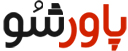